مقدمة
الاقتصاد المعرفی : Knowledge Economy
يقصد بالاقتصاد المعرفي( Knowledge Economy) بانه نوع من انواع الاقتصاد , في هذا النوع من الاقتصاد  تعتبر المعرفة المحرك الرئيس للنموالاقتصادي , اذ تعتمد نمو اقتصادات المعرفة على توافر تقنية الاتصالات  والمعلومات.
ويمكن القول بان الاقتصاد المعرفي نوع من انواع النظام الاقتصادي , حيث ان الانتاج والاستهلاك في هذا النوع من الاقتصاد يعتمد على الراس المال الفكري, ولايستخدم المفاهيم التقليدية مثل الندرة في الموارد ,وفي الاقتصاد التقليدي  يكون النمو من خلال العوامل الانتاج التقليدية (العمل  الارض الراس المال التنظيم) , اما في الاقتصاد الجديد فالامر مختلف لان كل من الابداع  والمعلومات والذكاء والمعرفة التقنية تعتبركل ذلك من عناصر الانتاج.
1
وظهر مصطلح اقتصاد معرفة لاول مرة في الخمسينات من القرن العشرين عندما كان هناك تطور تصاعدي لقطاع الصناعة , مما ادى الى ظهور اقتصاد جديد و اطلق عليها بمصطلح مرحلة مابعد الصناعة . والاقتصاد المبني على قطاع اقتصادي الجديد يبنى على معرفة الاتصال والتكنلوجيا والمعلومات وله اثر بالغ ودور كبير في النشاط والفكر الانساني  في كافة المجالات حتى لاتسيطر  الصناعة  على النفط والذهب, بل يجب سيطرة الانتاج من خلال المنهج العلمي والذي بمثابة احد متطلبات الاقتصاد الجديد .
2
الاقتصاد المعرفى: Knowledge Economy
اذن يعتبر الاقتصاد المعرفي فرع من فروع علم الاقتصاد، وهو يشكل جزء مهم من عمل المؤسسات والشركات ولا يمكن استثنائه أو عدم دراسته من قِبل المحللين الاقتصاديين؛ لأنه يعمل على توفير جميع المعلومات التي تحتاج لها المؤسسات وكذلك يُسهل عليهم الوصول إلى القرارات والأفكار والمعلومات المعرفية المتنوعة. وكذلك من خلال اقتصاد المعرفة يتم دراسة جميع الأوضاع الاقتصادية وتحليلها، مثل النمو الاقتصادي أو التضخم الاقتصادي أو الانكماش الاقتصادي أو الازدهار الاقتصادي.
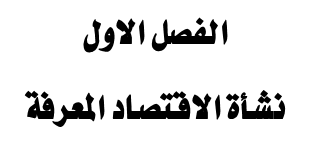 1- أهمية الاقتصاد المعرفي:
يُعتبر الاقتصاد المعرفي جزء هام وحيوي من عمل المؤسسات والشركات البنوك وجميع الأنظمة الاقتصادية المتنوعة، وكذلك جزء مهم من اقتصاد الدول؛ وذلك لأنه يعمل على تسهيل وتحسين جميع العمليات التي تعتمد على المعرفة العلمية والمعلوماتية التي تستخدمها وتستفيد منها الشركات والمؤسسات والدولة بشكل عام؛ حيث تكمن أهمية الاقتصاد المعرفي المتعلق بعملية رفع المستوى الكفائي في المؤسسات والشركات فيما يلي:
[Speaker Notes: Computer is an advanced electronic device that takes raw data as input from the user and processes these data under the control of set of instructions (called program) and gives the result (output) and saves output for the future use. It can process both numerical and non- numerical (arithmetic and logical) calculations.]
أولاً: من خلال الاقتصاد المعرفي يتم الابتكار في جميع المجالات العلمية والمهنية المتعلقة في المنتجات وصنعها والإبداع بها.
ثانياً: الاهتمام برأس المال البشري وكذلك بالموارد البشرية بشكل كبير والعمل على تعظيمها؛ حيث أن المؤسسات والشركات تعمل جاهدة على جذب أكبر عدد ممكن من العمال بناءً على الوضع الاقتصادي الجديد.
ثالثاً: من خلال الاقتصاد المعرفي يتم التوسع في العلوم بمختلف فروعها، وكذلك يتم الاستفادة من جميع التطورات والتحديثات والممارسات الجديدة المتعلقة بالعمل وبخط سير العمل.
رابعاً: من خلال الاقتصاد المعرفي يتم العمل على تطوير جميع المستويات الإنتاجية وتحسينها، وكذلك يتم العمل على تقديم العديد من المصادر الجديدة والمتنوعة.
خامساً: بناءً على تطبيق واستخدام الاقتصاد المعرفي يتم غالباً يتم الاعتماد على الاقتصاد المعرفي من قِبل قسم الموارد البشرية في المؤسسات والشركات وكذلك البنوك؛ لأنه تعمل على زيادة خبرات ومعلومات العمال والموظفين وتُساعد على تحسين أدائهم وتطويره.

سادساً: من خلال استخدام الاقتصاد المعرفي يتم توفير الوقت والجهد والمال؛ حيث أن استخدام هذه الأنشطة المعرفية يحل محل المدخلات والمعلومات المادية؛ الأمر الذي يؤدي إلى الاستغناء عن العديد من المفاهيم الاقتصادية التقليدية وجعلها أقل أهمية مثل التكاليف العمالية والموارد المالية وغيرها.
اهمية الاقتصاد المعرفي
سابعا- ای الاسهام في تحسين الاداء ورفع الانتاجية وتخفيض تكاليف الانتاج  وتحسين النوعية.
ثامنا-الاسهام في توليد فرص عمل في المجالات التي تستخدام التقنيات  المتقدمة.
م
2-نشأة الاقتصاد المعرفة
سوف نعمد لفهم نشأة "اقتصاد المعرفة" الولوج إلى تلك المراحل الثلاث التي ميّزت تطور المجتمعات البشرية أو ما يطلق عليها اصطلاحاً تسمية "التحولات الثلاث"، فمن المجتمع الزراعي إلى المجتمع الصناعي وصولاً إلى المجتمع المعرفي. 

1-1: التحول الأول: المجتمع الزراعي أو "اقتصاد الطبيعة"  
     قد يشكل وصف المرحلة التي اعتمد فيها الإنسان بشكل أساسي على الطبيعة بالتحول الأول بعض من التحفظ، باعتبار أن الإنسان ومنذ نزوله على الأرض كان يعتمد على الطبيعة ومواردها بشكل تلقائي، وبذلك فليست مرحلة المجتمع الزراعي من هذه الزاوية تحولاً، بل هي امتداد طبيعي، ونتاج فطري للسلوك البشري.
و وصف هذه مرحلة ما بالثورة الزراعية والتي أنجبت مجتمعها الزراعي باعتبارها التحول الأول.
وقد  اقترن ذلك التحول إلى المجتمعات الزراعية المستقرة (بعد أن كانت المجتمعات زراعية ومبعثرة ومتنقلة عبر مناطق الأرض) بالتسارع في زيادة المهارات التقنية، واستخدام أدوات الانتاج مما ادى الى تطور الزراعة ولكن بعداستخراج واستخدام المعادن وأصبحت المجتمعات البشرية في وضع يُمهد لحدوث تحول عميق آخر ينتقل بها إلى بداية المجتمعات الحضارية  عبر اقتصاد الالة من خلال الثورة الصناعية.
1-2: التحول الثاني: المجتمع الصناعي أو "اقتصاد الالة" 
          في الحقيقة من الزراعة إلى الصناعة كان نتاجاً طبيعياً لحزمة من الأسباب تمحور أهمها حول: 
1. تضخم عدد السكان في المناطق الآهلة.
2. محدودية المصادر الطبيعية وعجزها عن توفير الكميات الكافية من ضروريات العيش.
3. التمايز الشديد للمناطق الآهلة من حيث المزايا الطبيعية المتوفرة.
4. تعقد أنماط الحياة وبروز رغبات أخرى لم يكن الناس يحس بها من قبل.
5. ظهور العديد من مصادر الطاقة الجديدة.
فكان ضرورياً على سكان تلك الحقبات من الزمن، اللجـوء إلى مشاريع الصناعية ما يمكن أن يصطلح عليه بعملية التصنيع بدل عمليات الزراعة والصيد.
1-3: التحول الثالث: المجتمع المعرفي أو "اقتصاد المعرفة" 
لقد شكلت الحرب العالمية الثانية نقطة التحول في مسيرة البشرية جمعاء، يعتبرها الكثير من المختصين نقطة التحول الثالث، والذي تمثل في الثورة العلمية أو التكنولوجية أو المعرفية. ومن أهم ما ميز هذا التحول عما سبقه، نذكر النقاط التالية:

1. اندماج العلوم في منظومات الإنتاج وتحول المعرفة إلى قوة منتجة.
2. تقلص المسافة الفاصلة بين ميلاد الاختراع وتطبيقه على أرض الواقع في ظل الثورة المعرفية تقلص هذه المسافة.
وفي هذا السياق، كتب "دانييل بيل" عام 1967 يقول : إن متوسط طول المدة بين اكتشاف مبتكر تكنولوجي جديد وبين إدراك إمكانيته التجارية كان ثلاثين عاما في الفترة ما بين عامي 1880 و 1919، ثم انخفض إلى 16 عاماً في الفترة ما بين عام 1919 و 1945، ثم إلى 9 أعوام.

3. تحول نمط الانتاج العلمي والتقني ,من مرحلة الابداع الفردي خلال القرنين 18 و 19 الى مرحلة الانتاج العلمي والمؤسساتي خلال القرن العشرين : بمعنى انه خلال التحولين  الاول والثاني كان الافراد هم اساس  الاختراع والابتكار,اما في ظل التحول الثالث فقد اصبحت المؤسسات والجامعات والجمعيات العلمية ....الخ هي الرائدة في انتاج الصناعات الابتكارية والتكنلوجية .
4. طغيان الطابع الأوتوماتيكي على وسائل ودورات الإنتاج : فخلال مرحلة الزراعة كانت وسائل الإنتاج لا تتعدى حدود بعض الأدوات البسيطة، وبظهور الصناعة تحولت تلك الأدوات إلى آلات ضخمة تعمل بمصادر الطاقة التقليدية كالفحم والبخار...، ولكل الثورة المعرفية طورت تلك الالات وأدخلت ما يدعى بالعقول اللاكترونية ضمن نظام التشغيل للالة فأصبح نظام تشغيلها أوتوماتيكيا دون الحاجة إلى كثير من اليد العاملة.
5. السيطرة على اللامتناهيات الثلاثة: فقد مكنت التكنولوجيا من التحكم في ثلاث لا متناهيات هي:

السيطرة على اللامتناهيات في الصغر: سواءً في الطبيعة الجامدة كالذرة والكترون...الخ، أو في الطبيعة الحية كالخلية .. الخ.
السيطرة على اللامتناهيات في الكبر: مثل غزو الفضاء، ونشر الأقمار الصناعية فيه...الخ.
السيطرة على اللامتناهيات في التعقيد: ويقصد بها السيطرة الذاتية الكاملة على الالات ودورات الإنتاج عن طريق الأوتوماتيكية والحواسيب...الخ، وكذلك السيطرة على التفاعلات المعقدة للنسق الاجتماعي عن طريق شبكات المعلومات والاتصال.
على أساس ما تقدم ومن ناحية التأريخ الاقتصادي فقد ربط المؤرخون تطـور المجتمع البشري بثلاث مراحل أساسية شكلها انفجار ثلاث ثورات رئيسية، فمن "ثورة الزراعة" نحو "ثورة الصناعة" ومن ثم المعرفة باعتبارها أساس "الثورة المعرفية" أو ما يعرف بالتحول الثالث، والجدول التالي يلخص أبرز السمات التي ميّزت كل فترة، من خلاله تبيين طبيعة العمل المنتج للقيمة، وعبر طرح ثنائية الشراكة بين الأفراد وعنصر الإنتاج الأكثر تزاوجاً معه، إضافة إلى إعطاء أهم أدوات الإنتاج المستعملة خلال كل حقبة.
2 - في مفهوم اقتصاد المعرفة
لقد استخدمت عدة تسميات لتدل على اقتصاد المعرفة كاقتصاد المعلومات، واقتصاد الانترنت والاقتصاد الرقمي، الاقتصاد الافتراضي، الاقتصاد اللاكتروني، الاقتصاد الشبكي واقتصاد اللاملموسات...الخ، وكل هذه التسميات إنما تشير في كليتها إلى اقتصاد المعرفة.
مما يبين أن مسالة تحديد تعريف جامع مانع لهذا الاقتصاد لم تلقى إجماعاً بعد بين أوساط الباحثين وسنحاول عرض أهم تلك التعاريف:
1. اقتصاد المعرفة هو نظام اقتصادي يمثل فيه العلم الكيفي والنوعي عنصر الانتاج الاساسي والقوة الدافعة لانتاج الثورة.
2. اقتصاد المعرفة هو ذلك الاقتصاد الذي يعمل على زيادة نمو معدل الانتاج بشكل مرتفع على المدى الطويل بفضل استعمال واستخدام تكنولوجيا الاعلام والاتصال.
3. أما منظمة التعاون والتنمية الاقتصادية فعرفته بأنه : ذلك الاقتصاد المبني أساساً على إنتاج ونشر واستخدام المعرفة والمعلومات.
4. وعرف برنامج الأمم المتحدة الإنمائي 2003 الاقتصاد المعرفي بأنه : نشر المعرفة وإنتاجها وتوظيفها بكفاية في جميع مجالات النشاط المجتمع الاقتصادي والمجتمع المدني والسياسة والحياة الخاصة وصولاً لترقية الحالة الإنسانية ، أي إقامة التنمية الإنسانية، ويتطلب الأمر بناء القدرات البشرية الممكنة، والتوزيع الناجح للقدرات البشرية.
5. ويعرفه البنك الدولي بأنه : الاقتصاد الذي يحقق استخداماً فعالا للمعرفة من أجل تحقيق التنمية الاقتصادية والاجتماعية، وهذا يتضمن جلب وتطبيق المعارف الأجنبية، بالإضافة إلى تكييف وتكوين المعرفة من أجل تلبية احتياجاته الخاصة.
6. ويمكن القول بأنه: ذلك الاقتصاد الذي يشكل فيه إنتاج المعرفة وتوزيعها واستخدامها، هي المحرِّك الرئيس لعملية النمو المستدام ولخلق الثروة وفرص التوظيف في كل المجالات.، بحيث تشكل هذه المعرفة (سواءً ما يعرف بالمعرفة الصريحة التي تشتمل على قواعد البيانات والمعلومات والبرمجيات وغيرها، أو المعرفة الضمنية التي يمثلها الإفراد بخبراتهم ومعارفهم وعلاقاتهم وتفاعلاتهم) مصدراً رئيساً لثروة المجتمع ورفاهيته.
التميز بين مصطلحي اقتصاد المعرفة و الاقتصاد القائم على المعرفة
بحكم تسارع التحولات الاقتصادية والتطورات التكنلوجية فقد عمل بعض الباحثين الاقتصاديين على اعادة النظر والتميز بين هاتين مصطلحين( اقتصاد المعرفة و الاقتصاد القائم على المعرفة).
اقتصاد المعرفي هو مايتعلق باقتصاديات عمليات المعرفة ذاتها,اي انتاج وصناعة المعرفة وعمليات البحث والتطوير, سواء من حيث تكاليف العملية المعرفية مثل تكاليف البحث والتطويراو تكاليف ادارة الاعمال الاستشارة او اعداد الخبراء وتدريبهم من جهة , وبين العائد او الايراد الناتج من هذة العملية .
	ولكن الاقتصاد القائم على المعرفة يعتبر مرحلة متقدمة من الاقتصاد المعرفي، أي أنه يعتمد على تطبيق الاقتصاد المعرفي في مختلف الأنشطة الاقتصادية والاجتماعية مثل العلاقة بين تكنولوجيا المعلومات مع قطاعات متعددة كالاتصالات مثل: تشخيص الأمراض عن بعد، إجراء العمليات الجراحية عن بعد، الإنتاج عن بعد، عقد المؤتمرات عن بعد... .
الفصل الثاني
سمات وخصائص الاقتصاد المعرفي
بشكل عام يتميز الاقتصاد المبني على المعرفة بالآتي:

1. لا تمثل المسافات أياً كان أبعادها أي عائق أمام عملية التنمية الاقتصادية أو الاتصال أو التعليم أو نجاح المشروعات أو الاندماج الكامل في المجتمع بشكل عام.
2. إن المعرفة متاحة بشكل متزايد لكافة الأفراد ويتم توفيرها بصورة تتوافق والاحتياجات الفردية وبما يمكن كل فرد من اتخاذ القرارات بصورة أكثر حكمة في كافة مجالات الحياة.
3. إن كل فرد في المجتمع ليس مجرد مستهلك للمعلومات، ولكنه أيضاً صانع أو مبتكر لها.

4. إن اقتصاد المعرفة اقتصادٌ منفتح على العالم، لأنه لا يوجد اقتصاد يمكنه خلق واحتكار المعرفة دون أن يشارك أو يستورد المعارف الجديدة من الآخرين، كما أن المناخ الاقتصادي على المستوى الكلي في الاقتصاد المبني على المعرفة يجب أن يكون مشجعاً للاستثمار في المعرفة والمعلومات والقدرة على الابتكار، وهو أمر في غاية الأهمية، لأن ضمان ديمومة الاقتصاد المبني على المعرفة يقتضي ضرورة تشجيع الاستثمار في المستقبل.
ويتميز اقتصاد المعرفة بمجموعة من السمات والخصائص الأخرى التي تميزه عن الاقتصاد التقليدي، و من خلال مراجعتنا للأدبيات التي تناولت سمات وخصائص اقتصاد المعرفة، وجدنا أن هناک الصفات التالية لاقتصاد المعرفە
1. أنه كثيف المعرفة يرتكز على الاستثمار في الموارد البشرية باعتبارها رأس المال المعرفي و الفكري.
2. الاعتماد على القوى العاملة المؤهلة و المدربة و المتخصصة في التقنيات الجديدة.
3. الاعتماد  على التعلم و التدريب المستمرين وإعادة التدريب، التي تضمن للعاملين مواكبة التطورات التي تحدث في ميادين المعرفة.
4. انتقال النشاط الاقتصادي من إنتاج و صناعة السلع إلى إنتاج وصناعة الخدمات المعرفية.
5. تفعيل عمليات البحث و التطوير كمحرك للتغيير و التنمية.
6. ارتفاع الدخل لصناع المعرفة كلما ارتفعت مؤهلاتهم و تنوعت خبراتهم.
7. أنه مرن شديد السرعة و التغير، يتطور لتلبية احتياجات متغيرة، ويمتاز بالانفتاح و المنافسة العالمية؛ إذ لا توجد حواجز للدخول إلى اقتصاد المعرفة، بل هو اقتصاد مفتوح بالكامل.
8. يملك القدرة على الابتكار وإيجاد و توليد منتجات فكرية معرفية جديدة لم تكن الأسواق تعرفها من قبل.
مكونات الاقتصاد المعرفي:
من جملة المكونات التالية:-
1. أنواع السلع المعرفية:
       أ. المعارف العلمية: عبارە عن المعرفە التکنلوجیە وتبادل الخبرات فی هذا المجال
‌      ب. المعارف الاكاديمية: تبادل المعارف الاكاديمية عبر الجامعات.
‌      ج. المعارف الاعلامية: وهي كل ما يختص بإيصال الاخبار والاعلان بكافة اشكاله.
2. حوامل السلع المعرفية: الراديو، التلفاز، الكاسيت، الجريدة، المجلة، الكمبيوتر، الاقراص المرنة والمدبلجة، المجلة الالكترونية، النشر الالكتروني والانترنيت.
3. البنية التحتية للاقتصاد المعرفي: يتكون من الانترنيت كعامل رئيسي لذلك الاقتصاد.
التمييز بين البيانات، المعلومات و المعرفة
أشارت العديد من الدراسات إلى انه يوجد شيء من التداخل في مفهوم كل من المعرفة والبيانات و المعلومات حيث أن هذه المصطلحات قريبة جدا من بعضها و تستخدم أحيانا لتحديد نفس الشيء مـع أنهـا تغطي حقائق مختلفة.
أولا: البيانات:
	يعرف البيانات على انه المادة الخام التي لم تترجم بعد. فالبيانات هي مواد و حقائق خام أولية ليست ذات قيمـة بشكلها الأولي هذا ما لم تتحول إلى معلومات مفهومة و مفيدة.
	أن البيانات هي المادة الخام لصناعة المعلومات، فالبيانات يتم جمعها من مصـادرها المختلفة سواء كانت تخص الطبيعة أو الكائنات أو الإنسان في أي مجال من المجـالات ثـم يـتم دراسـتها وتصنيفها بطرق مختلفة ومن ثم نحصل منها على المعلومات المفيدة.
ثانيا: المعلومات:
	هي ناتج معالجة البيانات من خلال إخضاعها لعمليات خاصة بذلك مثل التحليل و التركيـب مـن اجل استخلاص ما تتضمنه البيانات من مؤشرات و علاقات و مقارنات و غيرها .
	وتعد البيانات الركيزة الأساسية للمعلومات فهي المتغير المستقل و المعلومات هي المتغير التابع     بيانات y=f(x) معلومات.
ثالثا: المعرفة:
	أنها نتائج عمليات معاملة مع البيانات إذ تصبح معرفة بعد استيعابها وفهمها وتكرار التطبيق في الممارسات تؤدي إلى الخبرة التي تقود إلى الحكمة. 
 	والمعنى اللغوي للمعرفة هو الإدراك الجزئي أو البسيط، في حين أن العلم يقال للإدراك الكلي أو المركب، كذلك فقد تم تعريف المعرفة بأنها معلومات و حقائق يمتلكها الشخص في عقله عن شيء ما.
يمكن اعتبار المعرفة على أنها:" مجموعة المعلومات والأفكار ومختلف المنتجات الفكريـة والذهنية التي تعبر عن حقائق أو علاقات أو نماذج سواء كانت علنية ظاهرة قابلة للتداول والتقليـد أو كانـت ضمنية تظهر في شكل تصرفات و سلوكات الأفراد حيث تكون نتيجة لتفكير ذهني أو ممارسات و تجـارب ميدانية أو مزيج بينهما. إذ تكون قابلة للاستخدام لأغراض علمية أو تكنولوجيـة وتتمثـل عناصـرها فـي المعلومات والعلم والتقنية والهندسة و الخبرة البشرية.
	في المجال الاقتصادي تعرف المعرفة على أنها: "سلعة غير منظورة intangible (غیرملموسە)
متميـزة فـي مضـمونها منافية لقوانين السلع المنظورة فهي لا تخضع لقانون الندرة كونها تعتمد على العقـل البشـري و لا تخضـع لقانون تناقص الغلة بل بالعكس فهي تحقق عوائد متزايدة.
و قد ميز  Arrowبين ثلاث خصائص للمعرفة باعتبارها سلعة اقتصادية من حيث إنتاجها و استعمالها:
1. المعرفة ناتجة عن معلومة و بالتالي من الصعب السيطرة عليها و مراقبتها فهي قابلة للتقاسم و الاستعمال من طرف أشخاص ربما لم يقوموا بإنتاجها.
2. المعرفة هي منتج غير قابل للمنافسة و هي لا تفنى بالاستعمال كما أن سعرها لا يمكن أن يكون ثابت كما في السلع الأخرى.
3. المعرفة هي عملية تراكمية، أي أن إنتاج معارف جديدة هو نتيجة للمعارف الموجودة مسبقا و بالتالي لا نستطيع مراقبة الزيادة السريعة لانتشار المعرفة.
الفرق بين البيانات والمعلومات والمعرفة:
هناك فروق واضحة في هذه المفاهيم ، فالبيانات هي الحقائق الأولية ،بينما المعلومات ينظر إليهـا علـى أنها مجموعة منظمة من البيانات ، أما المعرفة فيتم إدراكها على أنها المعلومات ذات الدلالـة أو الفهـم والوعي المكتسب من خلال الدراسة والتفسير و الملاحظة أو الخبرة التي تكتسبها عبر الزمن.
إن عملية تمييز المعرفة عن المعلومة يقودنا إلى التفرقة بين المشاكل الاقتصادية المتعلقة بهذين المفهـومين:
1. بالنسبة للمعرفة فالمشكلة الأساسية متعلقة بعملية إنتاجها أو تقليدها ((reproduction في حين أن عملية إعادة إنتاج المعلومة لا تطرح أي مشكلة حقيقية حيث أن تكلفة إنتاجها تعد معدومـة ، المشكلة المتعلقة بالمعلومة تتعلق باكتشافها و حمايتها.
2. ان ما يميز المعرفة عن المعلومات هو أن المعرفة ديناميكية، أما المعلومات فهي بصفة عامة ساكنة مستقلة.
خصائص الاقتصاد المبني على المعرفة based - Knowledge :-
لكي نحدد أثر ثورة المعلومات على الاقتصاد والمجتمع وكيف يمكن أن يتلاءم نموذج التنمية الشاملة الوطنية مع هذه التغيرات العالمية، لا بد أولاً من تحديد سمات هذا الاقتصاد الجديد والتي نوجزها فيما يلي:

1. من المحلية إلى العولمة: الاقتصاد المبني على المعرفة هو اتجاه متنام نحو آفاق التكامل العالمي، و بالتأكيد لم يكن هذا الاقتصاد ممكناً لولا ثورة المعلومات والاتصالات، فعندما يتحدث الباحثون عن العالم كقرية صغيرة أو ربما كمدينة كونية فإن ذلك يعني بالدرجة الأولى تقصير المسافات من خلال شبكة الإنترنت، ولكن ذلك كله ليس سوى أحد مظاهر العولمة ومن نتائجها وأدواتها لبناء واستكمال النظام الاقتصادي العالمي المبني على المعرفة.
2. من التمركز إلى الانتشار: اتسم التوجه العام لاقتصاد الثورة الصناعية وحتى السبعينيات بالاتجاه نحو تركيز أكثر لرأس المال بيد شركات ضخمة تحتكر كل شيء، أما في عصرنا فقد أتاحت تكنولوجيا المعلومات حق الاطلاع للجميع. ونستطيع أن نقول إن الاتجاه الذي كان سائداً في الثورة الصناعية نحو الاحتكار تحول إلى اتجاه جديد في عصر المعلومات نحو التنوع والانتشار.

3. من النمطية إلى التنوع: كانت الاحتكارات الضخمة في الستينيات من القرن العشرين تنتج أعداداً هائلة من المنتجات ذات نمط موحد، وكان توزيع هذه المنتجات الموحدة يتم عبر شركات كبرى، أما الآن بسبب المعرفة فقد انتشرت طرق خطوط الإنتاج الكثيفة والإنتاج الضخم.
4. من الانغلاق نحو الانفتاح: كانت شركات الستينيات والسبعينيات من القرن العشرين تسعى نحو الانغلاق أي نحو إنتاج كل شيء ضمن أقسام الشركة بما في ذلك توزيع المنتج وتسويقه، في حين يتميز اقتصاد العالم اليوم بقدرته على صنع الحاسوب أو أية آلة أخرى في أربعة بلدان مختلفة ثم يمكن أن تجمع أجزاؤها في بلد خامس، حيث أن المنتج بشكله النهائي سيكون نتاج تعاون خمس شركات.

5. دورة حياة المنتج: يتميز الاقتصاد المبني على المعرفة بأنه يعتمد على الصناعة المتنوعة التي تسعى إلى تخفيض عمر المنتج أو دورة حياة المنتج،  فتحت ضغط المنافسة الشديدة يسعى المصممون إلى معرفة ردود فعل المستهلك فور توزيع المنتج الجديد، إن السباق المتواصل يجعل دورة حياة المنتج أقصر كل يوم.
6. الشراكة الاقتصادية: يتميز الاقتصاد المبني على المعلومات باعتماده على فريق العمل ويشكل هؤلاء جميعاً فريق عمل واحد، وإن كان متباعداً وموزعاً في أرجاء الأرض جميعها، وتسعى الشركات دوماً إلى زيادة سرعة العمل للوصول إلى دورة حياة منتج أقصر فأقصر بصورة متواصلة.
7. إعادة توزيع الأرباح والمسئوليات والسلطات: لزيادة سرعة العمل في الشركة وتقصير دورة حياة المنتج آثار كثيرة، ولكن أهمها هو أنها تؤثر تأثيراً مباشراً على إعادة توزيع الأرباح والمسئوليات والسلطات.
8. العولمة في مواجهة النظم المالية الوطنية: عندما أصبح الإنتاج والتسويق عالميين بدأت الأموال تتحرك بسهولة وسرعة عبر الحدود، وقد نشأ عن ذلك تناقضات بين العولمة والنظم المالية الوطنية القديمة، مما يمكن أن يؤدي في النهاية إلى سقوط النظم المالية القديمة، ليصبح النظام المالي أكثر مرونة وأكثر قدرة على تلبية متطلبات الشركات.
9. نظام جديد لخلق الثروة بسرعة شبكات الاتصال: معرفة تعكس نظام جديد لخلق الثروة... أن شبكات الاتصال اللاكترونية تتيح جمع أو توزيع مليارات الدولارات في ثوان معدودة.

10. النقد الالكتروني يحل محل النقد الورقي: مثل العملة الاكترونية يحل محل العملة الورقية (مثل matercard,creditcard).
11. القوة العاملة والبطالة: في هذه المرحلة تتغير هيكل القوى العاملة بسبب المعرفة ويعتمدون على العديد من الالات المبرمجة والقوى العاملة الماهرة. لذلك ان البطالة في مجتمع وعصر المعلومات مشكلة نوعية وليست كمية،  فقد استطاع اقتصاد الثورة الصناعية أن يخلق سوقاً واسعة للأيدي العاملة ينتقي منه ما يشاء، ويستطيع أن يستوعب عمال المسرحين في مصانع الأسمنت أو الحديد، لأن العمل لم يكن يتطلب سوى مقدار محدود من المهارات والكفاءة التي يمكن أن يكتسبها العامل الجديد بسرعة مقبولة، واما سوق العمل اليوم فيتميز بالطلب على الأيدي العاملة التي تتمتع بمهارات وكفاءات وخبرات عالية وقابلة للتطور المستمر، قادرين على التكيف مع هذه المتطلبات.
12. نموذج جديد للإدارة: يجب ان يكون هناك نظام متكامل للإدارة، وذلك بسبب التغيرات التي حدثت في مجال الانتاج. كما أن المفاهيم الحديثة تؤكد أن العمل لا يبدأ وينتهي داخل المصنع، فهي توسع دراسة عملية الإنتاج باتجاه الماضي وباتجاه المستقبل، لأن أي تصميم جديد يجب أن يستند إلى رغبات العملاء وملاحظاتهم حول النمط السابق الذي أنتجته الشركة، أما اتجاه المستقبل فيتلخص في تقديم خدمات ما بعد البيع، ودعم المنتج وضمان تقديم صيانة كاملة لسنة أو عدة سنوات.
الفصل الثالث
مؤشرات  وابعاد اقتصاد المعرفة
اولأ_مؤشرات  اقتصاد المعرفة
لمعرفة إمكانية انضمام الدول ضمن هذا الاقتصاد الجديد (الثورة المعرفية) لا بد من التطرق إلى بعض المؤشرات والتي سنحاول إجمالها فيما يلي : 

1. مؤشر البحث والتطوير:
	تشكل بيانات الأبحاث والتطوير المؤشرات الأساسية لاقتصاد المعرفة، حيث يتم استخدام مؤشرين أساسيين هما : النفقات المخصصة للأبحاث والتطوير وفريق العمل المستخدم لأعمال الأبحاث والتطوير، هذه الأبحاث تخضع منذ مدة طويلة لعملية جمع منظمة ومعيارية للبيانات مما يسمح بإجراء تحاليل ديناميكية ومقارنات دولية.
2. مؤشر التعليم والتدريب:
	إن للموارد البشرية أهمية كبرى في عمل النشاطات الاقتصادية وتنميتها وتطويرها خاصة في ظل اقتصاد المعرفة وما يتضمنه من تقنيات متقدمة، وتسمح هذا الموشر بتقييم المعارف والمهارات أو (الرأسمال البشري) المكتسبة خلال العملية الرسمية لتعليم.

3. مؤشر البنية الأساسية للحواسيب:
يدخل ضمن هذا المؤشر كل العمليات ذات العلاقة بالحواسيب خاصة إذا ما تعلق الأمر بعدد أجهزة الحاسوب في كل الف نسمة من السكان ومستخدمي الشبكة العنكبوتية.
4. مؤشر تكنولوجيا المعلومات والاتصالات:
	يعد مؤشر نشر تكنولوجيا المعلومات والاتصالات على قدر كبير من الأهمية خاصة مع تزامن الوقائع، ولها ثلاثة تأثيرات في الاقتصاد، وهي:

‌أ. أنها تسمح بدر أرباح إنتاجية خاصة في مجال المعالجة، التخزين وتبادل المعلومات.
‌ب. تعزز تكنولوجيا المعلومات والاتصالات الجديدة ظهور وازدهار صناعات جديدة مثلا: وسائل الإعلام المتعددة، التجارة الإلكترونية، الجداول الإلكترونية الخ.
‌ج. أنها تحث على اعتماد نماذج تنظيمية اصلية بهدف استخدام أفضل للإمكانيات الجديدة لتوزيع ونشر المعلومات.
ثانيا-أبعاداقتصاد المعرفة ..
ان مجتمع اقتصاد المعرفة الذي نعيشه اليوم هو نتيجة التحول من مجتمع ذي اقتصاد صناعي يكون رأس المال فيه هو المورد الإستراتيجي إلى مجتمع ذي اقتصاد معلوماتي أو معرفي تشكل المعلومات فيه المورد الأساسي والاستراتيجي.. حيث يرى بعض المحللين الاقتصاديين أن الحضارة الحالية تحولت من اقتصاد صناعي إلي اقتصاد معلوماتي.
	وفي ظل اقتصاد المعرفة تحولت المعلومات إلى أهم سلعة في المجتمع، وقد تم تحويل المعارف العلمية إلى الشكل الرقمي وأصبح تنظيم المعلومات وخدمات المعلومات من أهم العناصر الأساسية لاقتصاد المعرفة، وفي ظل هذه الظروف الجديدة لم يعد الاقتصاد معنياً فقط بالبضائع أي بالتبادل التجاري للمنتجات المادية، بل ازداد اعتماده على تقديم الخدمات، وبالتالي اكتسب الاقتصاد سمة جديدة وهي إنتاج وتسويق وبيع الخدمات والمعلومات.
ومن ناحية أخرى تدخل المعرفة ( التكنولوجيا ) كعنصر أساسي في إنتاج البضائع المادية، وتبلغ نسبة المعرفة الناتجة عن التكنولوجيا أكثر من 50 % من الإنتاج الإجمالي الأمريكي، كما أن مجموع العاملين الأمريكيين ممن لهم علاقة بالمعلومات والمعرفة يبلغ حوالي ثلاثة أرباع مجموع القوة العاملة الأمريكية، ويتعزز هذا الاتجاه بصورة مستمرة،  وستتطلب مهارات متطورة من عمال اليوم . 
	إن "المعرفة" اقتصاد جديد، قائم على ذاته، وقائم على علاقته مع الاقتصادات الأخرى، وهو في علاقاته وارتباطاته دائم الحركة، ودائم البحث عن أصحاب المواهب والأفكار الجريئة.
ويؤكد الخبراء أن العامل الأساسي المحدد للقوة الاقتصادية لم يعد هو الأرض وامتلاكها كما كان الحال في الاقتصاد الزراعي، ولا صاحب رأس المال اللازم لإنتاج السلع كما هو الحال في الاقتصاد الصناعي.
وإنما أصبح المحدد للقوة الاقتصادية في الاقتصاد المعلوماتي هو المعلومات والمعرفة المطلوبة لابتكار المستحدثات ولجعل الإنتاج أكثر فاعلية، وفي كل مجتمعات المعلومات تقريباً نجد أن قطاع المعلومات ينمو أسرع من نمو الاقتصاد الكلي، فقد قدر الاتحاد الدولي للاتصالات بعيدة المدى أن قطاع المعلومات قد نما على المستوى العالمي بمعدل أكثر من 5% بينما كان نمو الاقتصاد العالمي بصفة عامة بمعدل أقل من 3%، ولذلك فإن الملامح البارزة على المستوى الاقتصادي التحول من اقتصاد الصناعات إلى اقتصاد المعلومات، التحول من الاقتصاد الوطني إلى الاقتصاد العالمي الشامل أو لمتكامل، والتحول من البضائع والسلع إلى إنتاج المعلومات.
الفصل الرابع
الاقتصاد الجديد والفرق بينه وبين الاقتصاد التقليدي
اولا- خصائص الاقتصاد الجديد:
يتسم الاقتصاد الجديد أو الاقتصاد القائم على المعرفة بعدد من الخصائص والسمات، يمكن توضيحها كالتالي :

1. الدور المتنامي للابتكار والبحث العلمي: حيث يتعين على مؤسسات الاعمال في إطار الاقتصاد المعرفي العمل وفقا لنظام فعال من الروابط التجارية مع المؤسسات الاكاديمية والعلمية المحلية والدولية وغيرها من المنظمات التي تستطيع مواكبة ثورة المعرفة المتنامية وتكييفها مع الاحتياجات المحلية
2. التعليم المستمر أساس زيادة الانتاجية والتنافسية الاقتصادية: لذا يتعين على الحكومات أن توفر المناخ الملائم لتحفيز المهارات البشرية وزيادة مهارات الافراد الابداعية بما يتواكب مع احتياجات سوق العمل. كذلك يتعين على الحكومات في هذا السياق دمج تقنية المعلومات والاتصالات في المناهج التعليمية لخلق جيل قادر على امتلاك أدوات إدارة الاقتصاد الجديد

3. قطاع الاتصالات وتكنولوجيا المعلومات المحفز الاساسي للنمو: تعتبر البنية التحتية المبنية على تقنية المعلومات والاتصالات أساس الاقتصاد الجديد.
4. اهمية وجود بيئة اقتصادية مواتية لتفعيل آليات الاقتصاد الجديد: يستلزم الاقتصاد الجديد وجود بيئة اقتصادية مواتية من شأنها حفز المشروعات وتشجيع الارتباط ما بين المؤسسات العلمية والبحثية ومؤسسات الاعمال، كذلك لابد من  ان توفر تلك البيئة بإتاحة تقنية المعلومات والاتصالات لكافة المواطنين، وإلغاء أو خفض التعريفات الجمركية على المنتجات التقنية.
5. المعرفة سلعة عامة: المعرفة في هذا الاقتصاد تقترب من كونها سلعة عامة فعندما تظهر المعرفة وتنتشر يصبح من السهل على كافة أفراد المجتمع الاستفادة منها وتصبح التكلفة الحدية لتوفيرها لافراد إضافيين تساوي الصفر. والمعرفة في هذا الاقتصاد تشكل المادة الخام الاساسية غير القابلة للنضوب على المدى الطويل.
6. رأس المال المعرفي هو العنصر الاساسي المحدد للتنافسية: تعتمد قدرة أي دولة على الاستفادة من اقتصاد المعرفة وتوليد الدخل على مدى سرعتها في التعلم واكتساب مهارات معرفية جديدة والتواصل مع المجتمع المعرفي العالمي. فرأس المال المعرفي هو العنصر المحدد للقدرة التنافسية للمشروعات، فما تمتلكه المشروعات من رأس مال معرفي ومهارات بشرية والتوليفات المختلفة لطرق الانتاج والادارة التي تتبعها المنشأة (تمثل رأس المال المعرفي). تزداد قوة المشروعات التنافسية مع تزايد مستويات التقنية والتطور المعرفي والقدرة على الابتكار المستخدمة في خلق السلع والخدمات بما يزيد العائد على الاستثمار ويضاعف إمكانات النمو.
7. سيادة أسواق المنافسة الكاملة: يتسم الاقتصاد الجديد بكونه أقرب لسيادة أسواق المنافسة الكاملة حيث يجد المستهلكون في هذا الاقتصاد العديد من المنتجين للسلعة الواحدة، يمتلك كل منهم نصيب سوقي محدود مقارنة بباقي البائعين ويعرضون تلك السلع بأسعار منافسة. تتوافر في هذا الاقتصاد المعلومات الكاملة عن السلعة من كافة أنحاء العالم ويتم توصيلها للمستهلكين في أي مكان في العالم عبر شبكات الاتصال.
8. أهمية امتلاك العمالة لمهارات التكيف والتعلم السريع: تتسم العمالة الماهرة في الاقتصاد الجديد بقدرتها على التقاط المعلومات وتحويلها إلى معرفة قابلة للاستخدام، وقدرتها على التكيف والتعلم بسرعة وامتلاك المهارات اللازمة لذلك، إضافة إلى إتقان التعامل مع تقنية المعلومات وتطبيقاتها في مجال العمل، والقدرة على التعاون والعمل ضمن فريق وإتقان مهارات الاتصال، كما لا يغني ذلك عن امتلاك مهارات إضافية مميزة، من بينها إتقان أكثر من لغة بما يساعد على التعامل في بيئة عالمية.
9. ارتباط أسرع المهن نموا في إطار الاقتصاد الجديد (أسرع المهن نموا متعلقە بتقنيات المعلومات والاتصالات بشكل مباشر) هنا تلعب فئات المديرين وعمال المعرفة الدور الاساسي في هذا الاقتصاد مقابل العمالة التقليدية المرتبطة بشكل وثيق بنظم الانتاج الممكنة في الاقتصاد القديم، ففي الولايات المتحدة الامريكية  ارتفع النصيب النسبي لفئة المديرين وعمال المعرفة من 22 في المائة في عام 1979 إلى 38 في المائة خلال عام 2013.
10. الدور الاقتصادي المتنامي لشركات إنتاج التقنية والمعرفة: باتت شركات إنتاج التقنية والمعرفة تلعب دورا بات يفوق اقتصاديا  متناميا ربما بات يفوق المقومات الاقتصادية لدول بأكملها. فعلى سبيل المثال، تفوق القيمة السوقية لاكبر خمس شركات تعمل في نطاق الاقتصاد الجديد الناتج المحلي الاجمالي لدول بكامل قطاعاتها، حيث بلغت القيمة السوقية في عام 2019 ل امازون (798) مليار $ وبلغت القيمة السوقية ل مايكروسوفت (788) مليار $ لنفس العام وابل (785) مليار $، الفا بيت (778) مليار $ ، فيس بوك (473) مليار $، مما يوكد على ان المعرفة اساس للنشاط الاقتصادي.
ثانياً: الفرق بين اقتصاد المعرفة (الاقتصاد الجديد) والاقتصاد التقليدي:
يعرض الجزء التالي أهم أوجه الاختلاف ما بين الاقتصاد الجديد والاقتصاد القديم وفقا لمجموعة من المعايير الاساسية:
1. مشكلة الندرة: لا يعاني الاقتصاد الجديد من مشكلة الندرة حيث تتسم المنتجات المعرفية بالوفرة. مما ساعد على ذلك انتشار التقنيات الانتاجية القادرة على خفض أسعار المنتجات المعرفية.
2. أساس الثروة: الاصول المهمة في الاقتصاد الجديد هي المعرفة الفنية، والابداع، والذكاء، والمعلومات، ورأس المال البشري، في حين تمثل الارض، والعمالة، ورأس المال، العوامل الثلاث الاساسية للانتاج وخلق الثروة في الاقتصاد القديم.
3. اقتصاديات الحجم: لا يتسم الاقتصاد الجديد بتناقص الغلة مع الحجم مثلما هو الحال في الاقتصاد التقليدي، ففي المقابل تزداد العوائد مع زيادة كميات الانتاج، كما لا يوجد حجم اقتصادي أمثل للمنشات، لانه في اقتصاد المعرفة يمكن إنتاج أي حجم وإلى ما لا نهاية.
4. الاهمية النسبية للقطاعات الاقتصادية: ترتفع المساهمة النسبية للصناعات المبنية على المعرفة أو تمكينها في الاقتصاد الجديد، وتتمثل في الغالب في الصناعات ذات التقنيات المتوسطة والرفيعة، مثل الخدمات المالية وخدمات الاعمال.
٥. نمط السلعة: اختلاف نمط السلعة في الاقتصاد المعرفي مقارنة بالاقتصاد التقليدي. ففي اقتصاد المعرفة ترتبط السلعة بالعامل وليس المنشأة أي يمكن نقلها (السلعە)إلى خارج المنشأة عند انتقال العامل، ما يعني ارتفاع شأن الموهبة البشرية واستقلالها في عالم الاعمال. وخلافا للاقتصاد التقليدي، فالسلع القائمة على المعرفة لها قيمة تبادلية وقيمة استعماليه وليس قيمة استعماليه فقط کما (فی الاقتصاد لتقلیدی).

٦. معيار الكفاءة: ظهور مقياس جديد للكفاءة الاقتصادية الا وهو مدى ملكية المنشأة للمعرفة، مقابل مقياس الانتاجية المستخدم في الاقتصاد القديم.
الفصل الخامس
متطلبات التحول الى اقتصاد المعرفة والعوامل الواجب توافرها لضمانه
الفصل الخامس
متطلبات التحول الى اقتصاد المعرفة والعوامل الواجب توافرها لضمانه
ان مصطلح اقتصاد المعرفة (KE) هو استخدام تكنولوجيا ذات الصلة بالمعرفة مثل ادارة المعرفة من اجل انتاج كل من المنفعة الاقتصادية وخلق فرص العمل، ظهر في 19٩6عندما ذكر بيتر دراكر (Peter Drucker) الفرق بين عامل يدوي )وهم الذين يعملون على اليدين وانتاج السلع والخدمات(، وعمال المعرفة الذين يعملون على انتاج الافكار والمعارف والمعلومات.
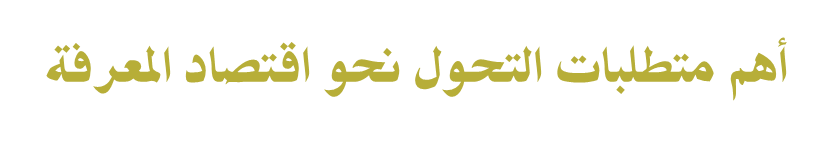 أهم متطلبات التحول نحو اقتصاد المعرفة
أهم متطلبات التحول نحو اقتصاد المعرفة هي:
1. ادارة المعرفة: (Knowledge management) ان المعرفة هي اكثر عنصر مهم في الموارد الاستراتيجية للمؤسسة حيث يضيف قيمة من خلال خلق ودعم العملاء.
	وتطوير المنتجات وتطور الافكار الجديدة والتوقعات المستقبلية للمنتج. كما تعتبر العنصر المركزي في عامل التنافسية والاستقرار الاقتصادي حيث انها اكثر اهمية من رأس المال لاي مؤسسة فهي تساعد على النمو والتقدم للمنظمة ومن هنا تبرز اهمية ادارة المعرفة التي تدفع المنظمة للبحث على طرق افضل لادارة المعرفة من اجل التحول الى الاقتصاد المبني على المعرفة ، وبهذا تصبح اولى متطلبات هذا التحول.
2. التجارة الالكترونية (E-Commerce): ان توفير التجارة الالكترونية مهم في اقتصاد المعرفة، فالمعرفة تتدفق بين المنظمات وبين الذين في حاجه اليها، فالتجارة الالكترونية لديها تكنولوجيا المعلومات وقاعدتها…. دون تطوير تكنولوجيا المعلومات فلاوجود لادارة المعرفة. فمن المهم وجود علاقة بين تكنولوجيا المعلومات وادارة المعرفة.
	يجب ان يكون للمنظمة القدرة على استخدام ونشر تكنولوجيا بشكل فعال والتعاون للتجارة الالكترونية وادارة المعرفة بحيث تكون بطريقة اقصى فائدة التي يجنیها اقتصاد المعرفة.
3. الحكومة الالكترونية (E-Government): ان التعليم والتدريب للمؤسسات الحكومية والدعم الاقتصادي مع التركيز اكثر على تطوير مهارات تكنولوجيا المعلومات والاتصالات والبنية التحتية للمنظمةوذلك باجادة استعمال ادوات تقنية المعلومات مثل الحاسوب والبرمجيات والانترنت واجهزة الاتصالات الحديثة.
4. راس المال الفكري (Intellectual Capital): هو عامل اكثر اهمية وقيمة في اقتصاد المعرفة وان الفرد وراء نمو راس المال الفكري، اي ان التقنيات وحدها لا تكفي بل كذلك الاهتمام بالعلم وبالعنصر البشري متمثلا في المهندسين.
5. الابتكارات (Innovations): ان عمال العاملين في مجال المعرفة والعلاقات المعرفية في صناعة خدمات تكنولوجيا المعلومات يلهم عناصر الابداع والابتكار.
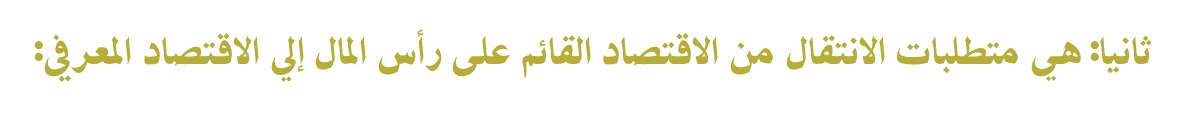 ثانيا: هي متطلبات الانتقال من الاقتصاد القائم على رأس المال إلى الاقتصاد المعرفي:
إن التحول من الاقتصاد القائم على راس المال إلى اقتصاد المعرفة يتم من خلال تفاعل ثلاث قوى هي:

1. التغير التكنولوجي، ويشمل تكنولوجيا المعلومات والموارد، والتكنولوجيا البيولوجية.
2. تحرير التجارة، وتدويل أنظمة الإنتاج.
3. تحرير حركة رأس المال في النظام الاقتصادي العالمي، وهذا يتطلب إعادة  هيكلة الاقتصاد، والإنتاج، والطاقة، والمواصلات وبقية الأنشطة لضمان الاستمرارية.
ان الولوج إلى اقتصاد المعرفة يتطلب من الدول التخلص من جميع القيود غير الضرورية والقوانين التقليدية والعادات والتقاليد المقيدة للتطورات، فالدول والمجتمعات التي تتمتع بمستويات ثقافية عالية، وتمتلك القوانين المرنة هي الأكثر قدرة على التأثير والتأثر في اقتصاد المعرفة، وحتى تتمكن الدول من التحول من اقتصاد رأس المال والعمل إلى اقتصاد المعرفة، فإن هذا يتطلب منها أن تولي النظام التعليمي العناية الكافية وذلك من خلال ما يلي:

1. يجب أن يكون النظام التعليمي مرنا حتى تتمكن الدولة من تطبيق استراتيجية التحول إلى اقتصاد المعرفة.
2. أن يتم تطوير سياسات التعليم للتأكد من أن جميع الطلبة لديهم القدرة على التعامل مع تكنولوجيا المعرفة والاتصالات، وهم صغار السن.
3. أن يتم تأهيل المعلمين دون استثناء بصورة إجبارية على مهارات الحاسوب، وان تزودهم بجميع التجهيزات اللازمة.
4. توفير فرص الاستثمار في مجال التدريب في حقل المعرفة وتكنولوجيا الاتصالات.
5. توفير فرص التدريب للعاملين القدامى في جميع القطاعات العامة والخاصة على مهارات الحاسوب والإنترنت.
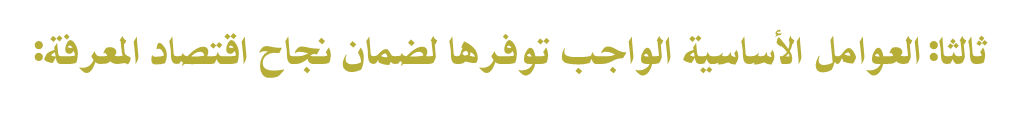 1. التعليم: إن التعليم ضرورة اساسية من ضرورات نجاح اقتصاد المعرفة، ومن الأمثلة الحية على ذلك :تایوان، هونغ كونغ.
2. الهجرة: ان الهجرة تفسح المجال للدول لاستقطاب ذوي الكفاءات العالية والمدربة، وذات الخبرة الطويلة، مما يجعلها تساهم بكفاءة واقتدار في تطوير اقتصاد المعرفة.
3. البحث والتطوير: إن من المحددات الهامة في اقتصاد المعرفة سرعة الإبداع العلمي والتكنولوجي، هذا وتأخذ الدول مراكزها التنافسية في العالم بناء على قدرتها في سرعة الخلق والإبداع.
4. الإبداع: يطلب البيئة الملائمة، فالدول والمجتمعات التي تتمتع بمستويات علمية عالية وعادات وتقاليد منفتحة تكون هي الأقدر على الإبداع والتقدم.
5. تغير هيكل الصادرات: لقد كانت الصادرات الدول العالم المتقدم والنامية تتكون من السلع المادية، أما اليوم فأصبحت الدول المتقدمة تعتمد في صادراتها على إنتاج وتوزيع واستعمال المعرفة.
. اما الدول المتخلفە لا زالت المعرفة تشكل جزءا لا يذكر من صادراتها، مما يجعلها تقف أمام تحديات اقتصادية كبيرة.
ثالثا: العوامل الأساسية الواجب توفرها لضمان نجاح اقتصاد المعرفة:
الفصل السادس
الحكومة الإلكترونية
يتبادر للذهن عند سماع عبارة الحكومة الإلكترونية (E-Government) قيام هذه الحكومة بجميع الأعمال الموكلة إليها عن طريق الإنترنت أو الانترانیت ، وهذا مفهوم خاطئ، لا يمكن لأي حكومة في العالم أن تدير موارد بلد ما وتحول عملها بالكامل إلى عمل عن طريق الإنترنت ولأجل إيضاح ذلك سنتناول مفهوم الحكومة الإلكترونية.
مفهوم الحكومة الإلكترونية:
إن أية حكومة تسعى لأن تحقق فعالية عالية في تقديم خدماتها للجمهور وتحقق فعالية في تبادل النشاط بين دوائرها ومؤسساتها، وقد وصف القطاع الحكومي دوما بالبيروقراطية إشارة إلى بطء الإنجاز وأحيانا كثيرة إلى تعقيده دون مبرر .
وتقوم فكرة الحكومة الإلكترونية على ركائز أربعة:
1. تجميع كافة الأنشطة والخدمات المعلوماتية والتفاعلية والتبادلية في موضع واحد هو موقع الحكومة الرسمي على شبكة الإنترنت.
2. تحقيق حالة اتصال دائم بالجمهور، مع القدرة على تأمين كافة الاحتياجات الاستعلامية والخدمية للمواطن.
3. تحقیق سرعة وفعالية الربط والتنسيق والأداء والإنجاز بين دوائر الحكومة ذاتها.
4. تحقيق وفرة في الانفاق في كافة العناصر بما فيها تحقيق عوائد أفضل من الانشطة الحكومية ذات المحتوى التجاري.
نطاق الحكومة الإلكترونية:-
إن بناء الحكومة الإلكترونية يعني الأخذ بالحسبان كل ما تمارسه الحكومة في العالم الحقيقي، سواء في علاقتها بالجمهور أو علاقة مؤسساتها بعضها ببعض أو علاقتها بجهات الأعمال الداخلية والخارجية. 
فإن محتوى الحكومة الإلكترونية يتضمن الآتي:
1. محتوی معلوماتي يغطي كافة الاستعلامات تجاه الجمهور او في ما بين مؤسسات الدولة أو في ما بينها وبين مؤسسات الأعمال.
2. محتوى خدمي يتيح تقديم كافة الخدمات الحياتية وخدمات الأعمال .
3. محتوی اتصالي (وهو ما يسمى خلق المجتمعات) يتيح ربط إنسان الدولة وأجهزة الدولة معا في كل وقت وبوسيلة تفاعل يسيرة.
أما بالنسبة للمواطن العادي، فإن الحكومة الإلكترونية توفر له امرين في غاية الأهمية هما (الوقت والمال).
ومن هنا ينبع دور الحكومة الإلكترونية في تنمية المجتمع، فتأمين الخدمات للمواطن بأسهل السبل يجعل تركيزه على عمله أكثر، ولا يفني جزء من عمره في تعقب المعاملات، كما يفضي هذا التحول على الروتين القاتل الموظف الحكومة وخاصة أولئك الذين يعملون بتماس مباشر مع الجمهور، إضافة إلى انه يحد بشكل كبير من عملية الرشوة.
متطلبات بناء الحكومة الإلكترونية:
هناك متطلبات عديدة لبناء الحكومة الإلكترونية، ويمكن تلخيصها فيما يلي:

1. حل المشكلات القائمة في الواقع الحقيقي قبل الانتقال إلى البيئة الإلكترونية، إذ يجب على الحكومات أن تقوم بتوفير المعلومات اللازمة لمواطنيها عبر الإنترنت. حيث يجب أن توجد وثائق سياسية يتم بموجبها تحديد جميع الوثائق والمعلومات والنماذج الحكومية مباشرة عبر الإنترنت. فكلما ظهرت وثيقة حكومية جديدة أو معلومات جديدة يجب وضعها مباشرة على الإنترنت.
2. حل مشکلات قانونية التبادلات التجارية (commerce) وتوفير وسائلها التقنية والتنظيمية، ذلك أن جميع المبادلات التي تتعامل بالنقود يجب وضعها على الإنترنت مثل إمكانية دفع الفواتير والرسوم الحكومية المختلفة مباشرة عبر الإنترنت.

3. توفير البني والاستراتيجيات المناسبة الكفيلة ببناء المجتمعات، فبناء المجتمعات يتطلب إنشاء وسيط تفاعلي على الإنترنت يقوم بتفعیل سرعە التواصل بين المؤسسات الحكومية فيما بينها وبينها وبين المواطنين.
:الفصل السابع
 التجارة الإلكترونية Electronic Commerce
72
: التجارة الإلكترونية Electronic Commerce
        تمثل التجارة الإلكترونية واحد من موضوعات مايعرف بالإقتصاد الرقمي القائم على حقيقتين: التجارة الإلكترونية وتقنية المعلومات، فتقنية المعلومات أو صناعة المعلومات في عصر الحوسبة والإتصال هي التي خلقت الوجود الواقعي والحقيقي للتجارة الإلكترونية ، بإعتبارها تعتمد على تقنية المعلومات والإتصال ومختلف الوسائل التقنية الأخرى لتنفيذ وإدارة النشاط التجاري.
ا
73
تعريف التجارة الإلكترونية:  هناك عدة تعاريف تخص البنوك الإلكترونية نذكر من أهمها:
 
"التجارة الإلكترونية" : هي كل معاملة تجارية بين البائع والمشتري ساهمت فيها شبكة الإنترنت بصفة إجمالية أو جزئية، كالتزود بمعلومات تخص خدمة أو سلعة معينة لإقتنائها لاحقا، ويتم التسديد إلكترونيا سواء، بصك ورقي عند التسليم، أو بطرق أخرى
تصف "التجارة الإلكترونية"عمليات بيع وشراء وتبادل المنتجات والخدمات والمعلومات من خلال الشبكات بما في ذلك شبكة Onlineالإنترنت بأسلوب مباشر
74
يمكن أن نلخص إلى تعريف يجمع بين التعاريف سالفة الذكر على النحو التالي: التجارة الإلكترونية "هي تنفيذ كل ما يتصل بعمليات بيع وشراء السلع والخدمات والمعلومات بإستخدام شبكة الإنترنت، بالإضافة إلى الشبكات التجارية العالمية الأخرى، ويشمل ذلك:
75
76
/- مزايا وعيوب التجارة الإلكترونية:
        تتسم التجارة الإلكترونية بصفات عديدة وخصائص متنوعة، وذلك من خلال ما تقدمه للمستهلكين والبائعين ؛ ولكن مثلما لديها فوائد و مزايا فهي لاتخلو من مخاطر وسلبيات وتحديات تواجهها على أكثر من صعيد ولعل من أهم هذه المزايا والعيوب مايلى
م
77
المزايا: تتمثل مميزات التجارة الإلكترونية في:
بالنسبة للأفراد:
إن نظام التجارة الإلكترونية يقدم خدمات متنوعة وجيدة بالنسبة للأفراد ، هذه الخدمات غير موجودة في عمليات الشراء في المتاجر العادية ، فالمشتري يستطيع رؤية مجموعات مختلفة من السلع مرتبة على شاشة الحاسوب الخاص بهم ، فيمكنهم طلب الأصناف التي يردونها مباشرة إما عن طريق مفتاح رقمي أو مجموعة البائعين الموجدين عبر الفضائيات ، فمثلا الملابس تعرض حسب المقاسات واللون والقماش فلا يحتاج الزبون إلى التنقل إلى المتاجر وبالتالي تخفيض الوقت والتكاليف.
تمكن التجارة الإلكترونية الأفراد من التمتع بفرص الشراء لمدة 24 ساعة في اليوم وطوال العام ومن أي مكان.
إتاحة عدد أكبر من الإختيارات للعملاء نظرا لإمكانهم إختيار بين عدة بائعين وبين منتجات كثيرة.
حصول المستهلك على معلومات مفصلة في ثوان قليلة بدلا من أيام أو أسابيع.
م.
78
تمكن التجارة الإلكترونية الشركات من تقليل تكاليف التوزيع كنتيجة لسهولة الإتصال بالمستهلكين المرتبطين بشبكة الإنترنت ، وتقليل تكاليف التسويق نتيجة للإتصال المباشر بين الشركات والمستهلكين وتقليل الوقت نتيجة سهولة عملية البيع.
إمكانية الشركات من جمع معلومات عن الأسواق من خلال التعرف على عمليات الشراء التي يقوم بها المستهلك وتمكن كذلك التعرف على ما تقدمه الشركات المنافسة من منتجات من حيث الخصائص والمواصفات والأسعار.
إن الإستمرار الدائم وعلى مدار الساعة لشبكة المعلومات وعدم وجود أوقات معينة لفتح وإغلاق الأبواب يمكن من إيجاد مستهلكين جدد وإختراق أسواق ومنافذ بيع جديدة.
79
العيوب: هناك عيوب وسلبيات تتحدى التجارة الإلكترونية من بينها:
بالنسبة للأفراد:
عدم تمكن المشتري من لمس أو تحسس البضاعة قبل طلبها
الإنتظار ليوم أو عدة أيام قبل إستلام البضاعة.
عدم إلمام بعض المستهلكين بتقنيات الحاسوب و الإتصالات أو التقنيات المتطورة التي تقوم عليها التجارة الإلكترونية.
عدم ثقة بعض الأفراد في التبادل التجاري الإلكتروني مما يعرقل من إزدهار التجارة الإلكترونية.
80
بالنسبة لشركات: 
صعوبة تكامل شبكة الإنترنت مع البرمجيات وقواعد البيانات المتوفرة.
تواجد ألاف المواقع التجارية التي تنافس على بيع نفس المنتجات مما يؤثر على ربحية الشركات.
مشاكل مواقع الإنترنت من قرصنة وتشويش قد يؤثرعلى نشاط الشركات.
م
81